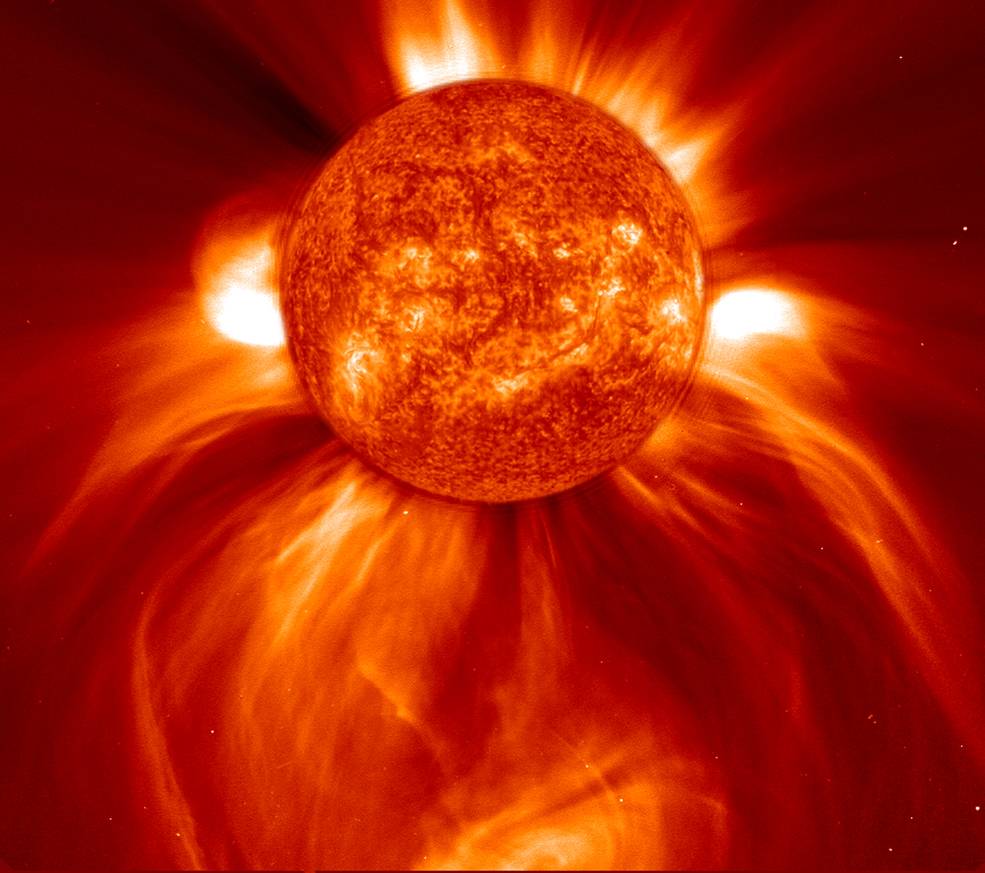 GÜNEŞ
[Speaker Notes: https://www.nasa.gov/feature/goddard/winner-of-sohos-birthday-image-contest]
İçerik
Güneş’in genel özellikleri
İçine ve atmosferine göz atalım...
Güneş’in hayatı ve sonu ne olacak?
Güneş’in Genel Özellikleri
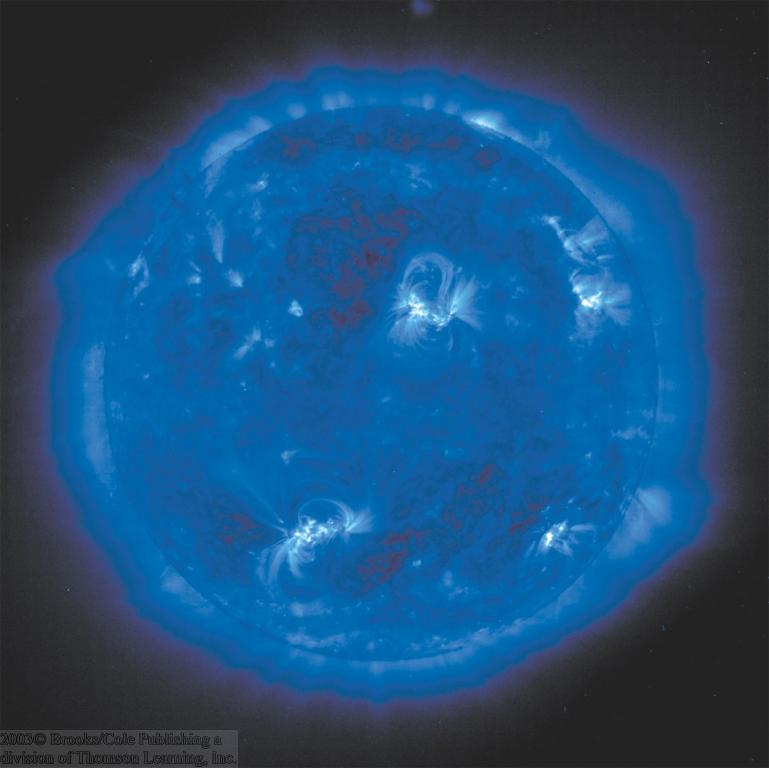 Yarıçapı  ~ 700,000 km 
	  Yer’in yarıçapının 109 katı
Kütlesi: 1.99x1030 kg 
	   Yer’in kütlesinin 333,000 katı
Gaz yapılıdır (Ort. yoğunluk = 1.4 g/cm3)
Yüzey sıcaklığı = 5780 K
Merkezi sıcaklık = 15 milyon K
Kütlece %74 H, %25 He, %1 diğer elementler
Güneş Sisteminin kütlece % 99.8’ini oluşturur.
Genel Özellikleri - devam
Samanyolu’ndaki 300 milyar yıldızdan biri
Güneş’in Yer’e ortalama uzaklığı 149,600,000 km
Güneş ışığının Yer’e ulaşma süresi 8dk 19.2sn
Samanyolu’nun merkezinden uzaklığı 26000 ışık yılı
 Samanyolu’nun merkezi etrafındaki dönemi 
	220 milyon yıl
Samanyolu’nun merkezi etrafındaki hızı 220 km/s
Güneş’in İç Yapısı ve Atmosferi
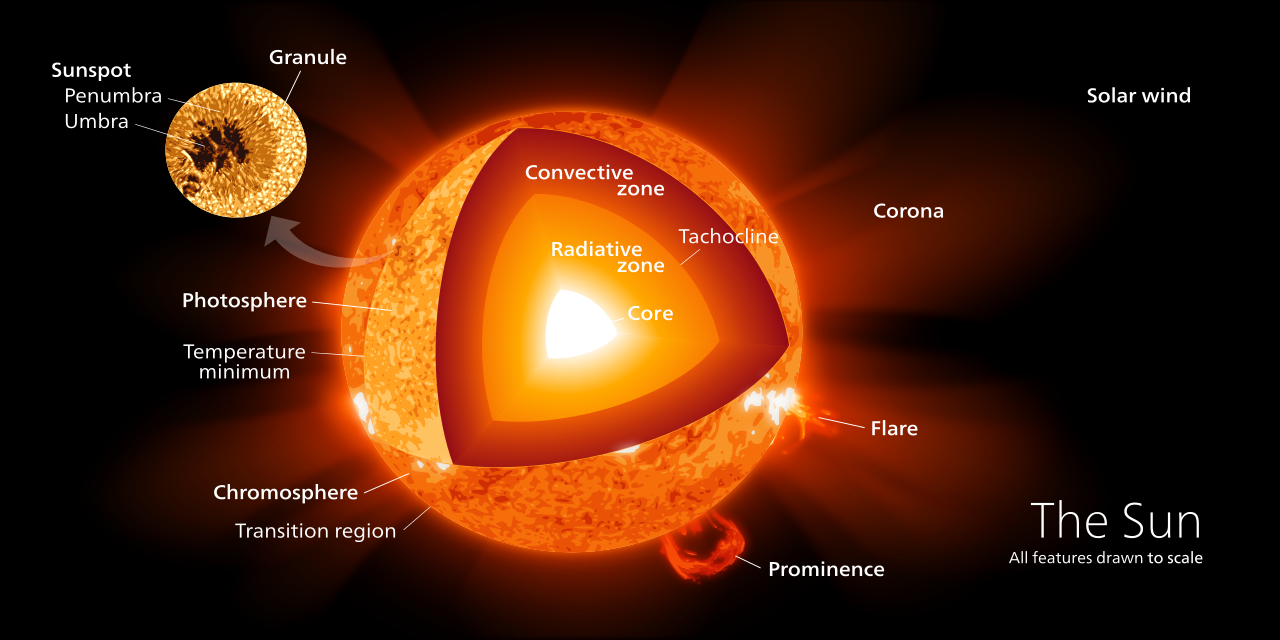 [Speaker Notes: https://briankoberlein.com/2015/01/28/inner-beauty/]
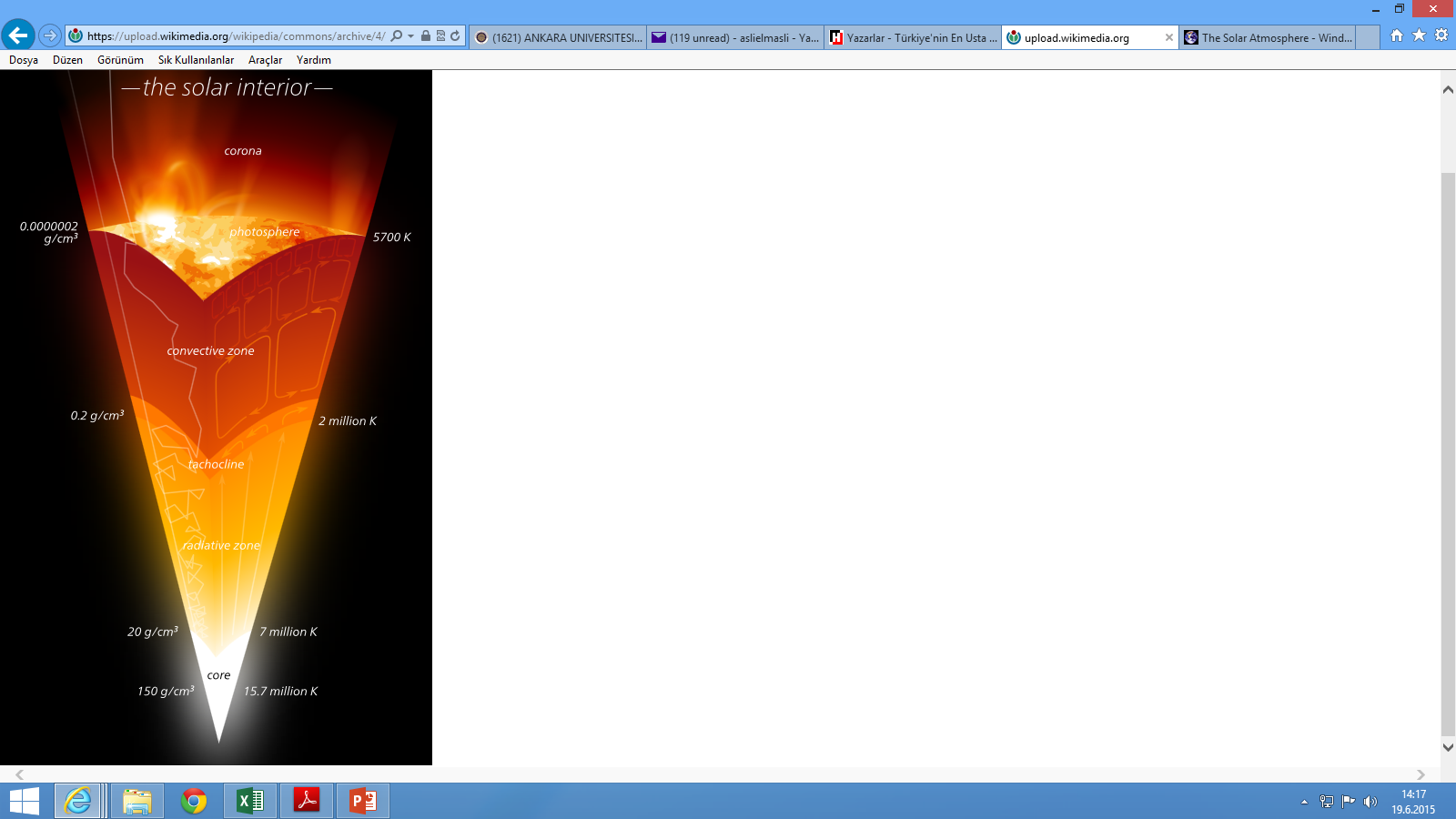 Çekirdek
Işımasal (Radyatif) Bölge
Konvektif Bölge


Fotosfer
Kromosfer
               Geçiş Bölgesi
Korona




dan oluşur.
İç Yapı
Güneş Atmosferi
[Speaker Notes: https://sciworthy.com/the-sun-is-hiding-extra-light-and-energy-from-us/]
Güneş’in İç Yapısı
Enerji konveksiyonla taşınır.
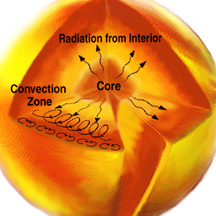 Enerji ışımasal yolla taşınır.
Enerji akışı
Enerji nükleer füzyonla üretilir.
Sıcaklık, yoğunluk ve basınç azalıyor.
[Speaker Notes: https://www.windows2universe.org/sun/Solar_interior/Sun_layers/radiative_zone.html]
Fotosfer
Güneş’in görünen yüzey katmanı
 Derinlik ≈ 500 km
 Sıcaklık ≈ 5780 K
 Güneş’in iç kısmında üretilen ışınımı soğurur ve tekrar salar.
Güneş Lekeleri
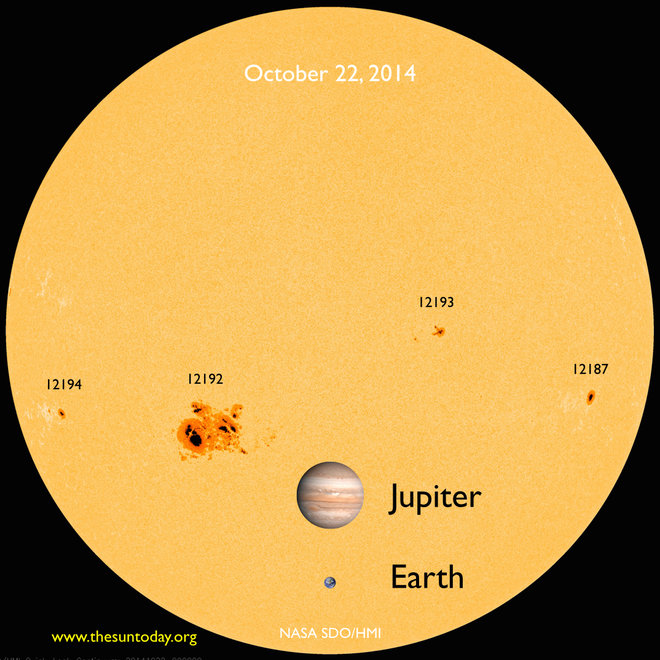 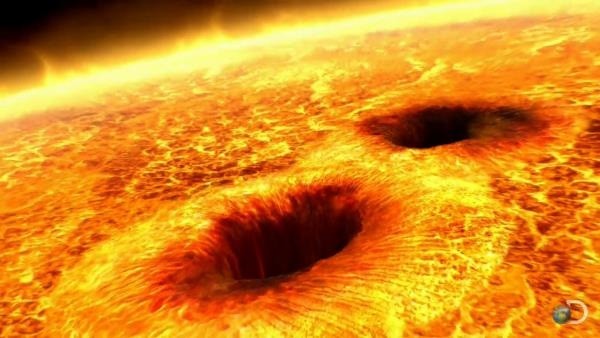 Fotosferin soğuk bölgeleri (T ≈ 4200 K).
Parlak Güneş üzerinde karanlık lekeler olarak görülürler.
[Speaker Notes: https://www.space.com/27610-giant-sunspot-mystifies-scientists.html http://qrznow.com/sun-is-sunspot-free-for-fifth-straight-day/]
Güneş Lekeleri (3)
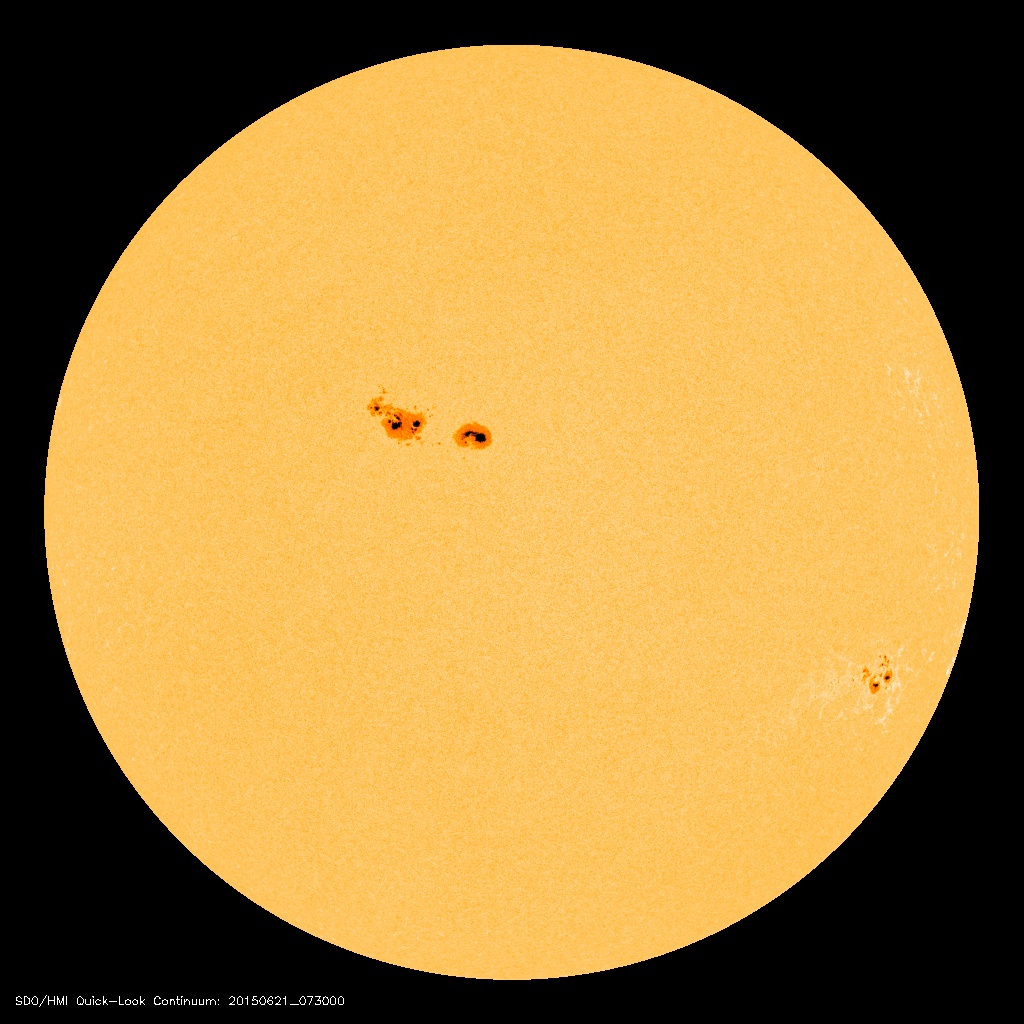 21 Haziran 2015
animasyon
[Speaker Notes: SOHO uydusu verisi]
11-yıllık Güneş etkinliği
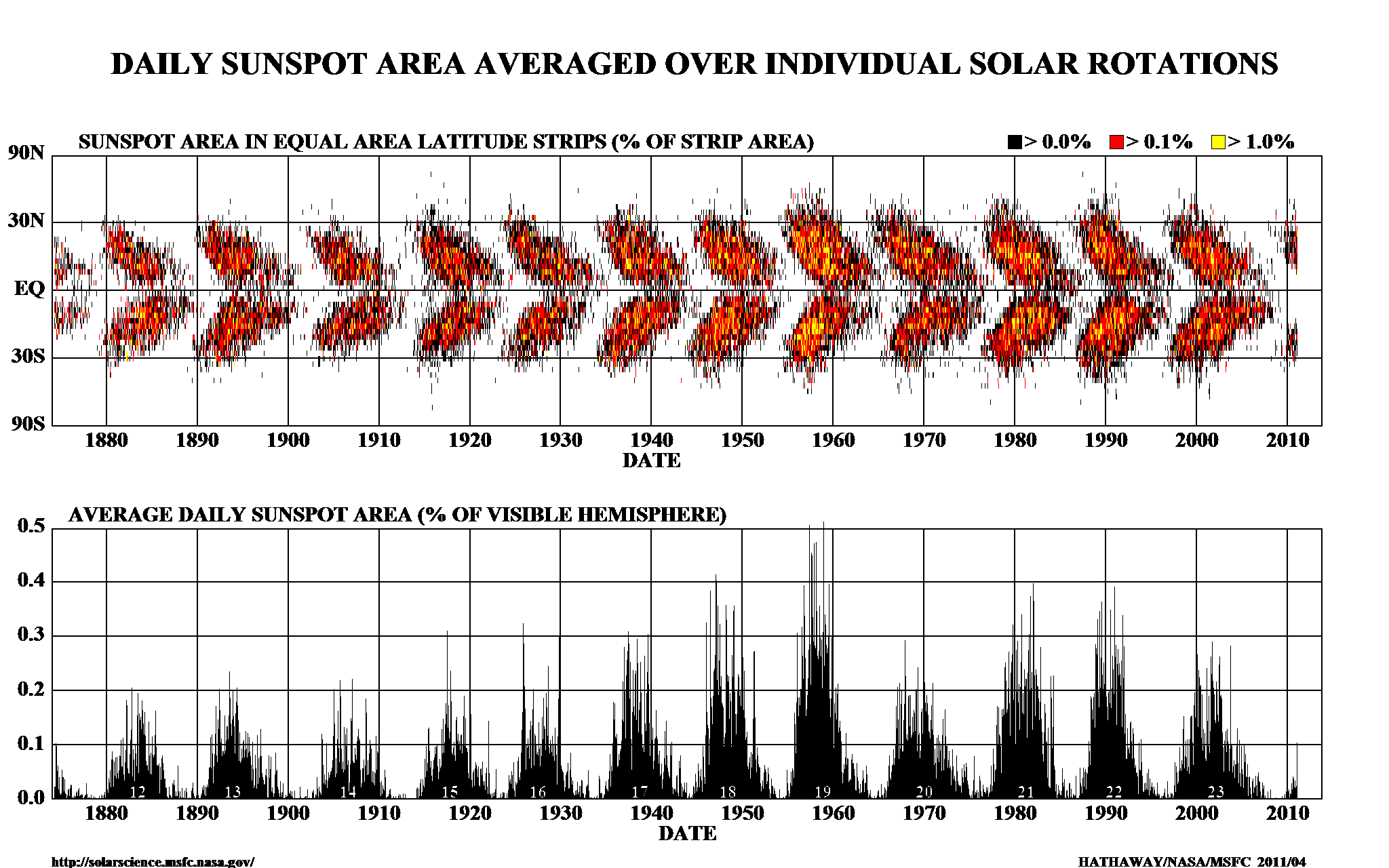 [Speaker Notes: https://cbdakota.wordpress.com/2011/05/25/solar-cycle-24-and-the-sunspot-butterfly-diagram/]
Güneş etkinliği minimum iken
Güneş etkinliği maksimum iken
[Speaker Notes: SOHO uydusu verisi]
Güneş’in Yaşamı
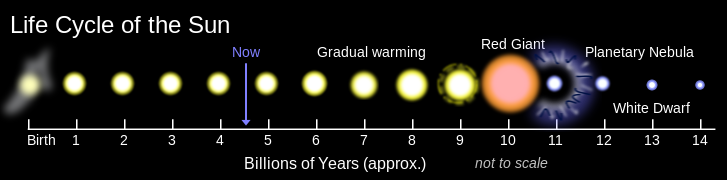 [Speaker Notes: https://en.wikipedia.org/wiki/File:Sun_Life.png]